大筆の洗い方　✖
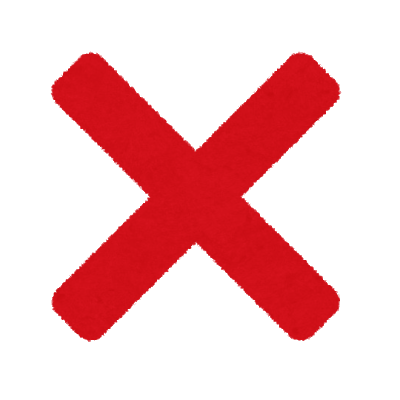 洗いあがりに
穂先をねじりません。